نص الفهم القرائيالديك والذئبالصف الخامس(ب)اليوم/الاثنين١٤٤٢/٧/٢٤الحصة(٤)
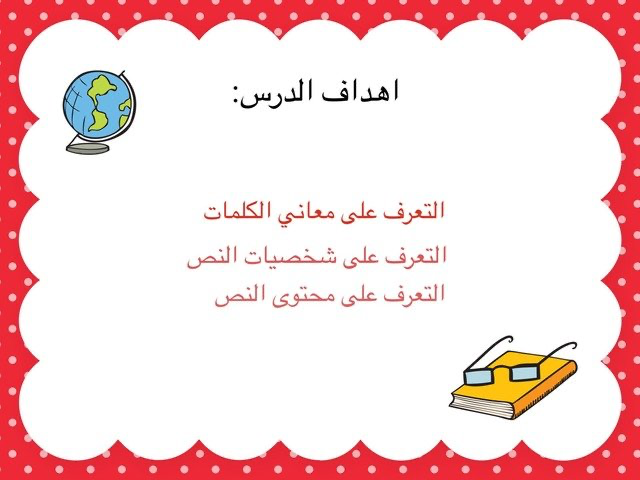 مالهدف الأساسي من القصة؟............................................................................................................................................................
صغيرتي الحلوةاكتبي العبارة بخط النسخ(الْقَناعَةُ كنزًا لا يَفْنَى )................................................
طالبتي النجيبة
اكتبي ما يملأ عليكِ:
.........................................................................................................









المعلمة/فاطمة الحربي